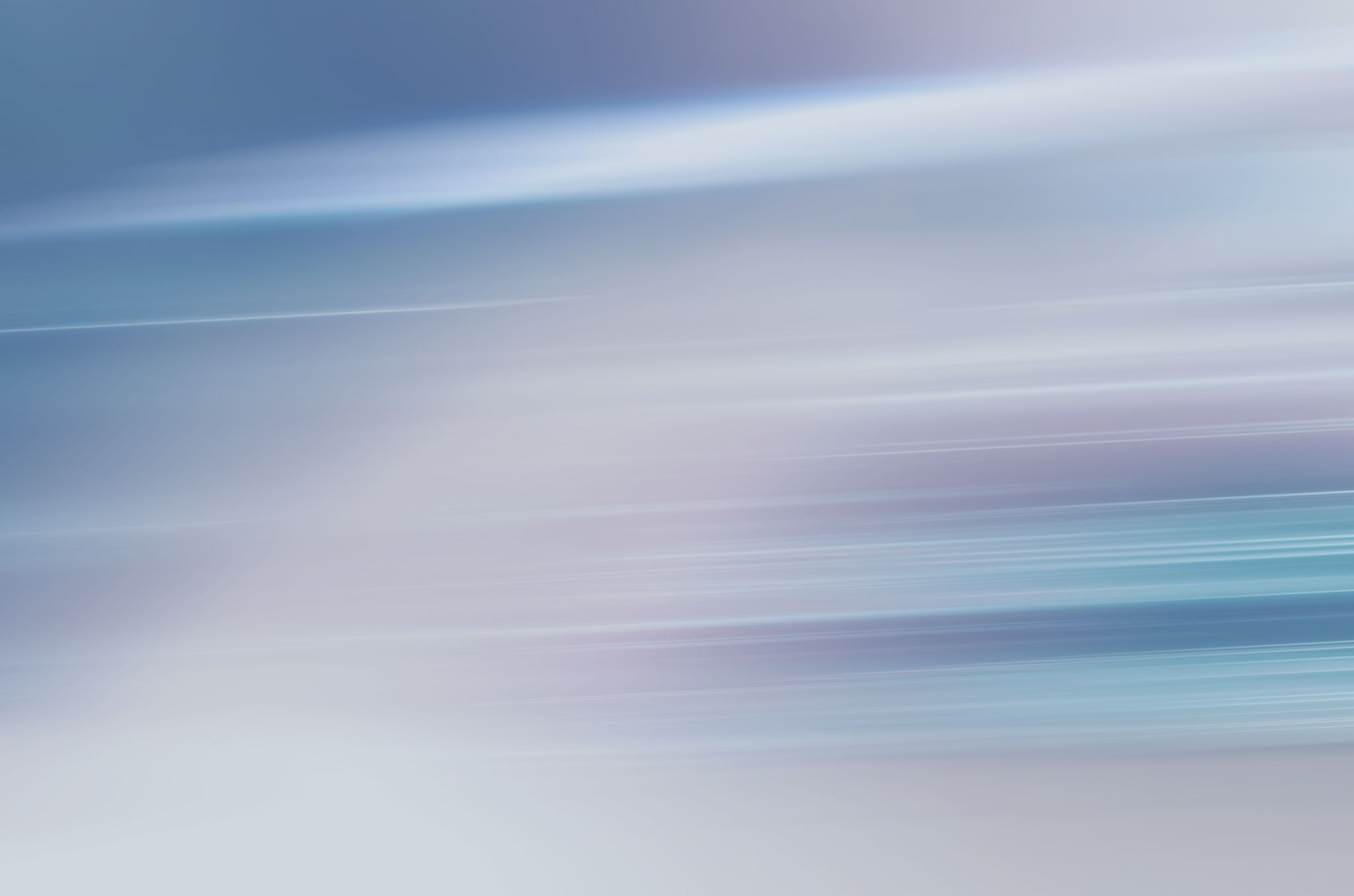 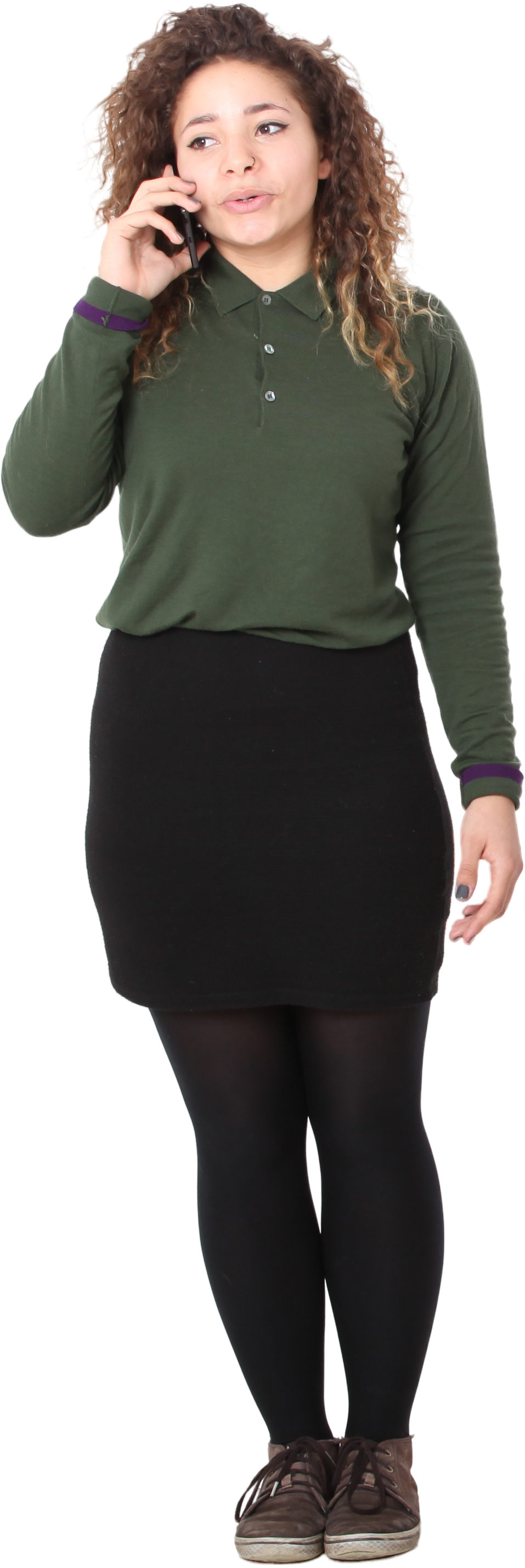 HTA-hoitajan tehtävän prosessikuvaus​
Tarvittaessa
 lääkärin konsultaatio
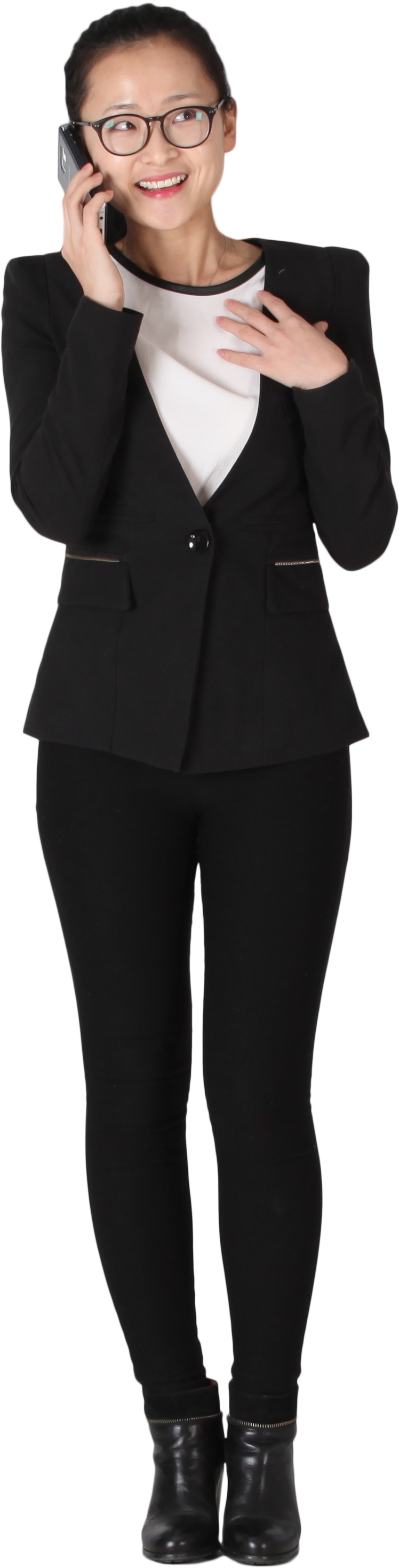 Suunnitelma
 yhdessä asiakkaan kanssa
Työviesti / Sanoma miepä-yksikön kansiossa
HTA-hoitaja tutustuu työviestiin/ sanomaan
HTA:n tarkennus/ 
  puhelu asiakkaalle
TRIAGE
Ohjaus  muihin palveluihin 
(järjestöt, srk) tai lähete esh
Omahoito-ohjeet /seurannasta sopiminen
HTA-hoitajan kerralla kuntoon-malli tai ohjattu omahoito 
(1-3 x)
Ajanvaraus miepä- hoitajalle tai miepän
 ryhmämuotoiseen hoitoon
Ei hoidon tarvetta
Jos jatkohoidon tarve